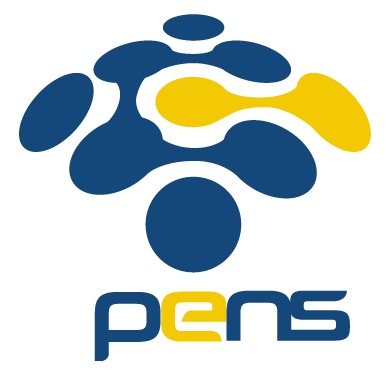 BISNIS PENYIARAN
Sejarah Media Penyiaran
D3 Teknologi Multimedia Broadcasting
Politeknik Elektronika Negeri Surabaya
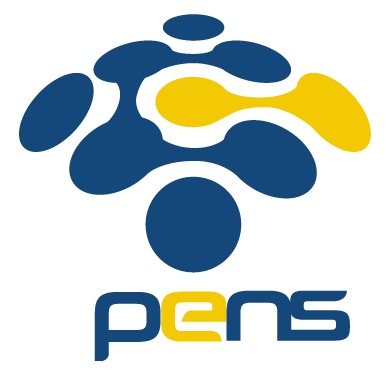 Digitalization in Broadcasting Era
Dunia penyiaran adalah dunia yang menarik, dan kegiatannya menjadi salah satu hal yang menyatu dengan aktivitas manusia sehari-hari.
Seiring dengan kemajuan teknologi dari analog ke era digital maka dunia penyiaran juga semakin memanjakan manusia dalam memenuhi kebutuhan hidupnya.
Media Massa
Secara umum media massa (konvensional) memiliki fungsi hiburan, pendidikan dan informatif.
Dennis McQuail (2002) mengatakan bahwa “sebagian besar media massa memiliki sifat atau gambaran yang negatif”.
Burhan Bungin (2005)
“Pers dan media massa post-modern memiliki fungsi dan peran secara
umum, dimana pers dan media massa memiliki kemampuan konstruktif
sekaligus juga kemampuan destruktif yang sangat dahsyat, selain
berperan sebagai mesin uang kapitalis yang terus mengeksploitasi
‘kelemahan’ manusia”.
Defenisi dan Sejarah Penyiaran
Penyiaran lahir berkat perkembangan teknologi elektronik yang diaplikasikan ke dalam bentuk teknologi komunikasi dan informasi, yang selanjutnya dibuat menjadi mekanisme komunikasi yang terjalin antar manusia yang terhubung melalui suatu pancaran gelombang elektromagnetik oleh transmisi pemancar.
Proses komunikasi tersebut terjadi seperti halnya hubungan telepon pada dua titik (manusia) yang sedang berbicara. Demikian halnya dengan komunikasi pada program siaran televisi dan radio, dimana suatu titik pemancar yang menyebarkan gelombang elektromagnetik dan diterima oleh masyarakat di rumah/kantor/lokasi tertentu, melalui antena receiver di televisi dan radionya.
Menurut ilmu telekomunikasi ...
“Penyiaran merupakan proses komunikasi dari satu titik ke audiens, dimana proses pengiriman informasi atau isi pesan dari produser acara di TV ataupun radio kepada masyarakat, melewati proses pemancaran gelombang elektromagnetik. Proses ini dapat berupa siaran TV dan radio”.
J. B. Wahyudi (1996)
“Penyiaran adalah semua kegiatan yang memungkinkan adanya siaran radio dan televisi yang meliputi segi ideal, perangkat keras dan lunak yang menggunakan sarana pemancaran atau transmisi, baik di darat maupun di antariksa, dengan mengunakan gelombang elektromagnetik atau jenis gelombang yang lebih tinggi untuk dipancarluaskan dan dapat diterima oleh khalayak melalui pesawat penerima radio atau televisi, dengan atau tanpa alat bantu”.
Undang-undang No. 32 Tahun 2002tentang Penyiaran
“Penyiaran adalah pesan atau rangkaian pesan dalam bentuk suara, gambar, atau yang berbentuk grafis, karakter, baik yang bersifat interaktif maupun tidak, yang dapat diterima melalui perangkat penerima siaran”.

“Penyiaran merupakan kegiatan pemancarluasan siaran melalui sarana pemancaran dan/atau sarana transmisi di darat, di laut atau di antariksa dengan menggunakan spektrum frekuensi radio (sinyal radio) yang berbentuk gelombang elektromagnetik yang merambat melalui udara, kabel, dan atau media lainnya untuk dapat diterima secara serentak dan bersamaan oleh masyarakat dengan perangkat penerima siaran”.
Administrasi Penyiaran: Proses penyiaran program yang akan disiarkan pada audiens, program tersebut ada yang diproduksi dan ada juga yang dibeli (canned products).
Manajemen Penyiaran: Proses pengaturan manusia-manusia penyiaran. Bertujuan untuk mengelola operasionalisasi siaran secara kreatif dan dinamis, menghasilkan berbagai mata acara siaran yang diminati oleh sebagian besar khalayak pendengar atau pemirsa.
Output Lembaga Penyiaran
Berupa siaran karya jurnalistik dan karya artistik yang baik dan berkualitas.
Karya jurnalistik mengutamakan kecepatan, ketepatan dan kelengkapan data (faktual dan aktual).
Siaran karya artistik mengutamakan keindahan, dapat dibagi dalam format acara televisi fiksi (timeless dan imajinatif), non fiksi (timeless dan faktual).
Sejarah Singkat Penemuan TeknologiPenyiaran
Diawali dengan percobaan radio yang diawali telegraf dan sandi morse dahulu oleh para ahli di Eropa dan USA.
Heinrich Hertz, seorang ahli Fisika Jerman, pada tahun 1887 berhasil mengirim dan menerima gelombang radio.
Kemudian Frank Conrad, seorang ahli Teknik Elektro, di Pittsburgh, USA, pada tahun 1920, membuat stasiun radio yang diawali dengan menyalurkan hobinya membangun pemancar stasiun radio di garasinya.
Hingga hari ini, pusat industri penyiaran terbesar ada di USA.
Perkembangan Radio dan Televisi diIndonesia
Berbeda dengan di Eropa dan Amerika Serikat, yang berawal dari individu dan perusahaan swasta, di Indonesia, penyiaran dimulai oleh pemerintah sendiri, yang mendirikan RRI dan TVRI.
TVRISejarah dan perkembangan dari masa ke masa
"Menjalin Persatuan dan Kesatuan”
"Makin Dekat di Hati”
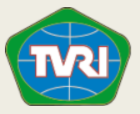 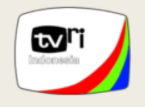 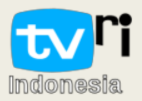 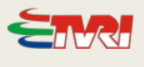 Logo pertama (24 Agustus 1962 – 24 Agustus 1978)
Logo kedua (24 Agustus 1978 – 24 Agustus 1982)
Logo ketiga (24 Agustus 1982 – 23 Agustus 1999)
Logo keempat (24 Agustus 1999 – 12 Juli 2001)
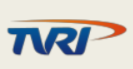 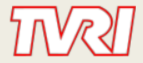 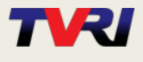 Logo keenam (1 Agustus 2003 – 16 April 2007)
Logo ketujuh (16 April 2007 – sekarang)
Logo kelima (13 Juli 2001 – 1 Agustus 2003)
TVRI …
Televisi Republik Indonesia (TVRI) adalah stasiun televisi pertama di Indonesia, yang mengudara pertama kali pada tanggal 23 Agustus 1962. Siaran perdananya menayangkan Upacara Peringatan Hari Kemerdekaan Republik Indonesia ke-17 di Istana Negara Jakarta.
Status TVRI adalah Lembaga Penyiaran Publik. Sebagian biaya operasional TVRI ditanggung oleh negara. TVRI memonopoli siaran televisi di Indonesia sebelum tahun 1988, sebelum didirikannya televisi swasta pertama RCTI di Jakarta tahun 1988, dan SCTV di Surabaya pada tahun 1990.
TVRI …
Televisi Republik Indonesia (TVRI) merupakan stasiun televisi tertua di Indonesia dan satu-satunya televisi yang jangkauannya mencapai seluruh wilayah Indonesia dengan jumlah penonton sekitar 82% penduduk Indonesia. Saat ini TVRI memiliki 29 Stasiun Daerah dan 1 Stasiun Pusat dengan didukung oleh 376 satuan transmisi yang tersebar di seluruh wilayah Indonesia. Karyawan TVRI pada Tahun Anggaran 2007 berjumlah 6.099, terdiri atas 5.085 orang Pegawai Negeri Sipil (PNS) dan 1.014 orang Tenaga Honorer/Kontrak yang tersebar di seluruh Indonesia dan sekitar 1.600 orang diantaranya adalah karyawan Kantor Pusat dan TVRI Stasiun Pusat Jakarta.
TVRI bersiaran dengan menggunakan dua sistem yaitu VHF dan UHF, setelah selesainya dibangun stasiun pemancar Gunung Tela Bogor pada 18 Mei 2002 dengan kekuatan 80 KW. Kota-kota yang telah menggunakan UHF yaitu Jakarta, Surabaya, Bandung, dan Medan, selain beberapa kota kecil di area Kalimantan dan Jawa Timur.
TVRI Pusat Jakarta setiap hari melakukan siaran selama 19 jam, mulai pukul 05.00 WIB hingga 24.00 WIB dengan substansi acara bersifat informatif, edukatif dan entertain.
Perkembangan Televisi Swasta diIndonesia
Runtuhnya monopoli televisi milik pemerintah seperti di Indonesia merupakan trend internasional pada tahun 1980-an, seperti juga yang terjadi di Malaysia dan kemudian Singapura. Pada November 1988 RCTI, sebagai televisi swasta pertama di Indonesia memulai siaran percobaan TV-bayar (mengunakan decorder) di Jakarta. Pada tahun 1990 RCTI telah melakukan siaran tanpa dekorder dengan jam siaran tak terbatas.
Perkembangan RCTI yang semakin pesat mendorong besarnya peluang bisnis televise swasta lainnya.
Tahun 1989 SCTV merupakan televisi swasta kedua yang mengudara dari Surabaya.
Disusul oleh TPI tahun 1990 yang ketika itu masih mengunakan fasilitas transmisi TVRI.
Tahun 1995 Indosiar mulai siaran di Jakarta, bersamaan dengan ANTV yang memiliki siaran terbatas di Sumatera Barat.
Era Tahun 2000 ...
Berdiri beberapa televisi swasta seperti METRO TV, TRANS TV, LATIVI, GLOBAL TV TV7 serta televisi lokal. 
Akan tetapi televisi dengan format berbeda hanyalah METRO TV, pada masa itu. Sedangkan yang lainnya sama formatnya seperti televisi yang telah ada. Hal ini menyebabkan persaingan yang ketat serta menyebabkan bagi yang tidak kuat akan gulung tikar. Terbukti dengan dibeli atau bergabungnya TV7 oleh TRANS Grup, dan LATIVI oleh STAR Grup/ANTV.
Stasiun TV yang Sudah Tutup
TVG tutup pada tanggal 15 Januari 2005 digantikan Global TV
TV7 tutup pada tanggal 15 Desember 2006 digantikan Trans7
MTV Indonesia tutup pada tanggal 1 April 2007 dikembalikan MTV Asia Tenggara diluncurkan kembali pada tanggal 1 November 2014
Digital1 & Kabelvision tutup pada tanggal 1 Juli 2007 digantikan First Media
Lativi tutup pada tanggal 14 Februari 2008 digantikan tvOne
Astro Nusantara tutup pada tanggal 20 Oktober 2008 digantikan Aora
Stasiun TV yang Sudah Tutup
VH1 Indonesia tutup pada tanggal 1 Desember 2008 digantikan SUN TV Network
TPI tutup pada tanggal 20 Oktober 2010 digantikan MNCTV
SUN TV Network tutup pada tanggal 26 September 2011 digantikan SINDOtv
Centrin TV tutup pada tanggal 1 Maret 2013 dikembalikan Aora
B-Channel tutup pada tanggal 3 Mei 2014 digantikan Rajawali Televisi
TelkomVision & YesTV tutup pada tanggal 23 Mei 2014 digantikan Transvision
Thank You